Bezpieczeństwo w sieci
(dziecko jako ofiara i sprawca)
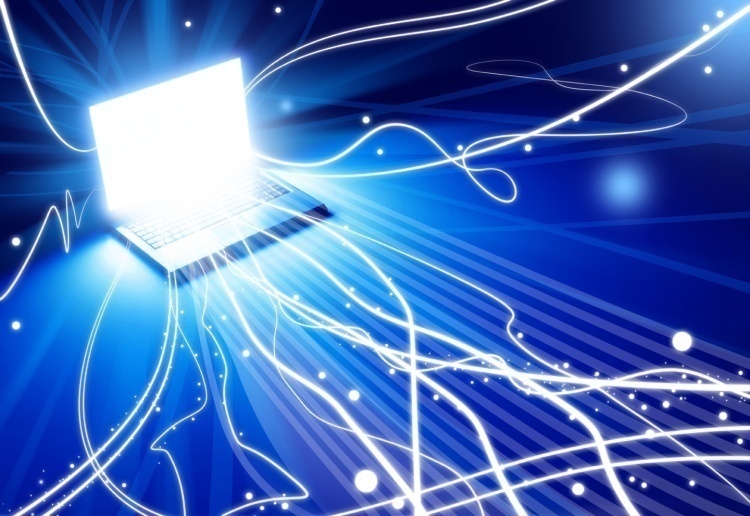 Co wiemy o Internecie?
Internet - to kopalnia wiedzy i plac zabaw. Jednocześnie jednak sieć jest, "wielkim śmietnikiem„ (Stanisław Lem). Oprócz wielu wartościowych rzeczy dzieci i młodzież mogą znaleźć też treści, z którymi kontakt jest dla nich po prostu szkodliwy. 
      Z badań wynika, iż młodzież najczęściej korzysta w Internecie…
Komunikacja
Rozrywka,
Gry
Ściąganie plików,
Poszukiwanie informacji,
Zakupy,
i wiele innych....
      Z portali korzystają częściej dziewczynki niż chłopcy,  90 % ma konto przynajmniej na jednym portalu społecznościowym. Z gier on-line natomiast częściej korzystają chłopcy niż dziewczynki.
„Internet to okno na świat. Cały świat”
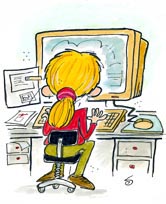 A teraz o tej ciemniejszej stronie....
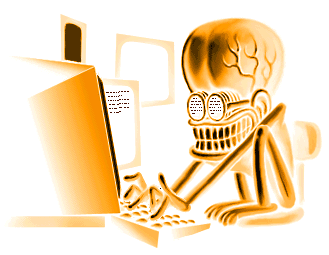 Zagrożenia dla dzieci i młodzieży związane z treściami internetowymi
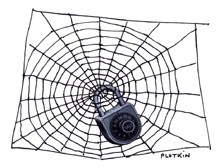 Podział zagrożeń:
Szkodliwe treści
Wirtualna prostytucja (m.in. czat kamerki),
Prywatność- w sieci zostawiamy całą mapę swojego dnia, począwszy od treningów sportowych, po miejsca, które odwiedzamy, 
Niebezpieczne kontakty online – grooming (co trzeci dzień do zespołu Helpline.org trafia zgłoszenie dot. uwodzenia,
Cyberprzemoc - dzieci coraz częściej padają ofiarami agresji online ze strony swoich rówieśników- stalking – uporczywe nękanie,
Nadmierne korzystanie z Internetu- 35 % dzieci zaniedbuje rodzinę, znajomych, naukę szkolną albo hobby, 
Zakupy- 15 % nastolatków ma konto w serwisie akcyjnym.
Treści pornograficzne
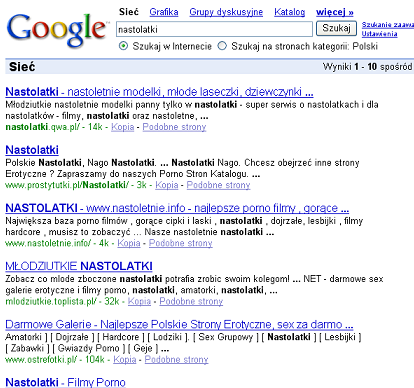 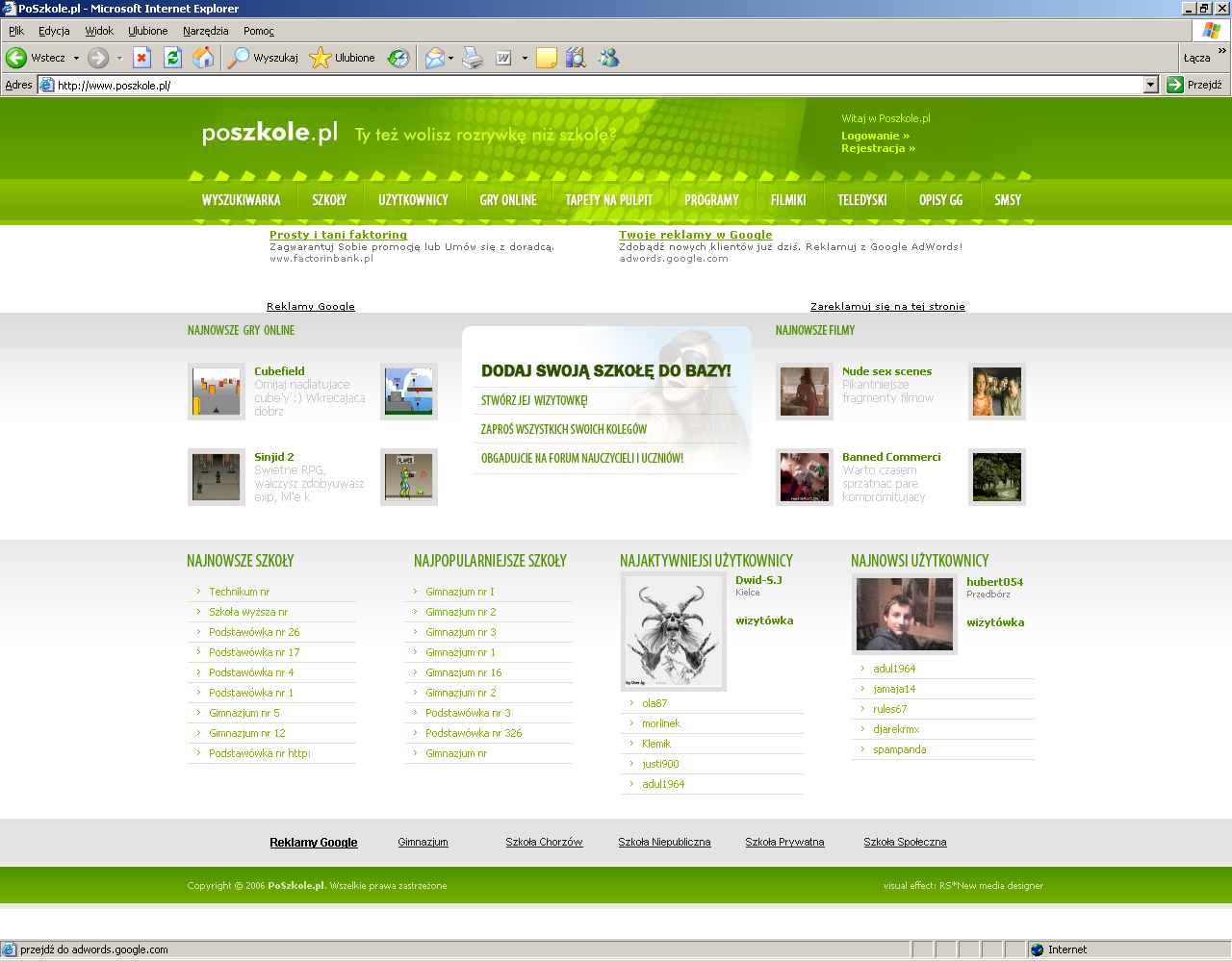 Treści prezentujące i promujące 
przemoc, obrażenia fizyczne, śmierć
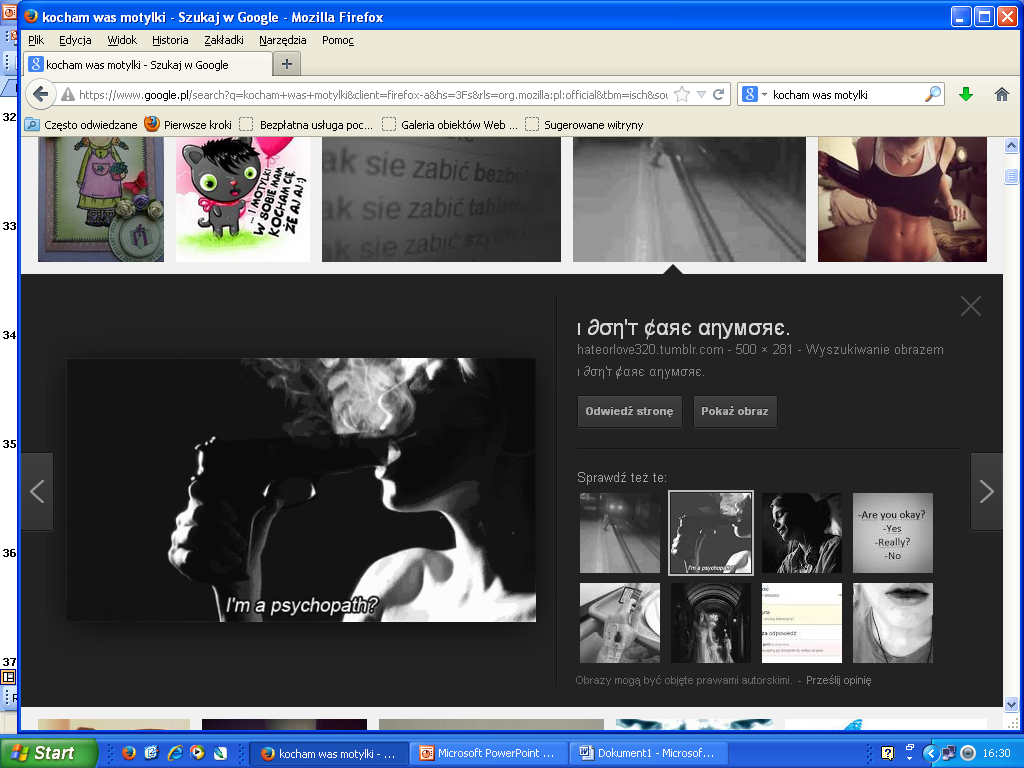 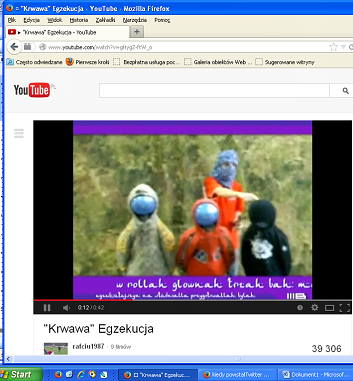 Treści promujące niezdrowy i niebezpieczny tryb życia
Tabletki
Dopalacze
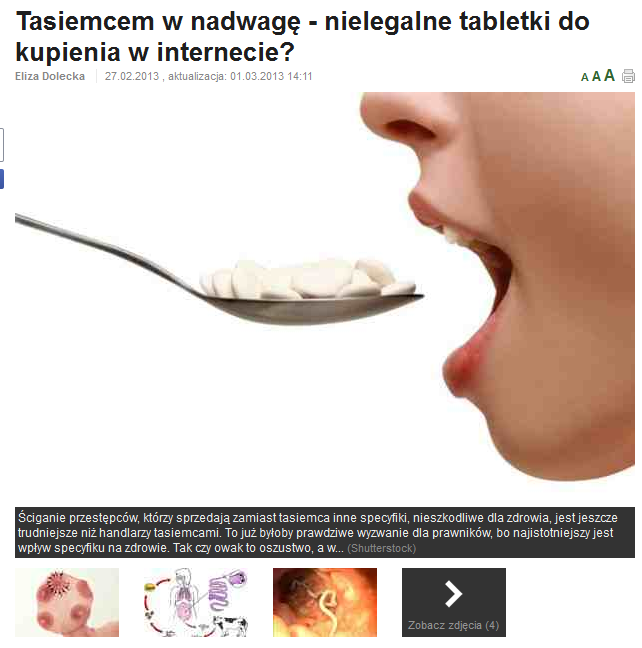 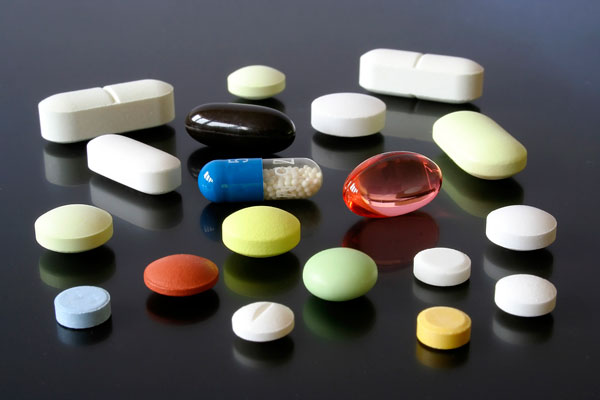 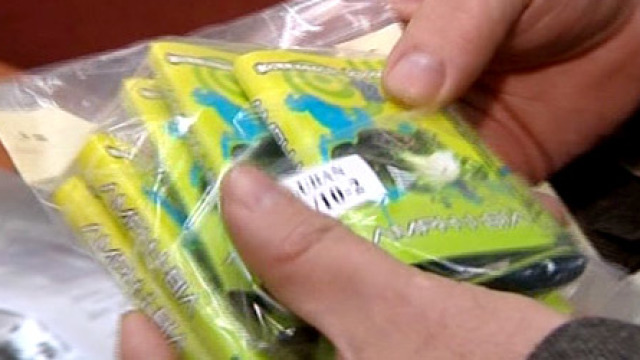 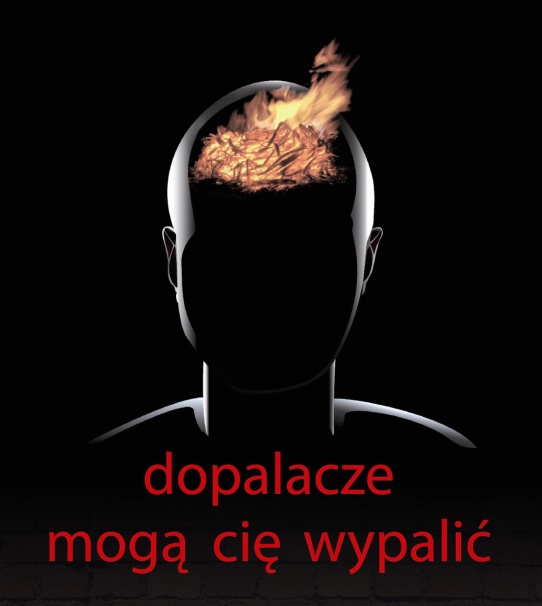 Gry internetowe – komputerowe
Zjawisko gier komputerowych budzi silne emocje, zarówno dzieci, młodzieży, jak i dorosłych. 
Z jednej strony gry komputerowe są odbierane jako nowoczesna i bardzo atrakcyjna zabawa, pozwalająca przeżyć wiele fascynujących przygód w wirtualnym świecie. 
Z drugiej strony ta ,,nowoczesna forma zabawy” często przeraża ogromnym ładunkiem przemocy budząc niepokój co do negatywnego wpływu tych treści na rozwój dziecka.
     
Początek uzależnienia - dziecko spędza wiele czasu przy grach; rodzice  z dumą patrzą na dziecko, które sprawnie obsługuje komputer, uważają je za młodego geniusza, są przekonani, że rozwija ono swoje zainteresowania, a równocześnie jest w domu pod czujnym okiem rodziców. 
      Z czasem dzieci zaczynają spędzać coraz więcej czasu przy grach komputerowych, przy próbie oderwania od komputera reagują wybuchami niekontrolowanej złości i agresji. Najważniejsza  staje się gra i czas spędzany w świecie wirtualnym.
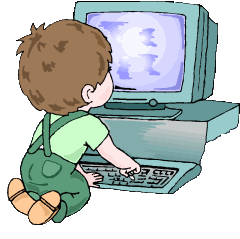 Oznaczenia gier komputerowych
- system PEGI (strona z opisem gier www.pegi.info)
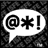 Gra pokazuje przypadki dyskryminacji(ze względu na rasę, religię)
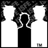 W grze jest używany  wulgarny język
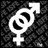 W grze pojawiają się nagość i/lub zachowania seksualne.
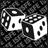 Gry, które zachęcają do uprawiania hazardu lub go uczą.
W grze pojawiają się nawiązania do narkotyków, 
lub jest pokazane zażywanie narkotyków.
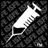 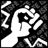 Gra zawiera elementy przemocy.
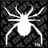 Gra może przestraszyć młodsze dzieci.
Oznaczenia gier komputerowych
- system amerykański ESRB
Reklamy, zwiastuny gier
Tylko dla osób dorosłych
Dla małych dzieci
Dla wszystkich
Dla nastolatków
Dla wszystkich powyżej 10 roku życia
Dla nastolatków powyżej 17 lat
Pornografia dziecięca
Produkcja i obrót pornografią dziecięcą to obecnie olbrzymi, globalny 
       proceder przestępczy, którego ofiarami pada rok rocznie tysiące dzieci. 

       Wyróżnia się dwa podstawowe zagrożenia związane ze zjawiskiem  
       pornografii dziecięcej w Internecie: 

dzieci mogą być mimowolnym odbiorcą treści pornograficznych oraz 
mogą stać się też przedmiotem filmów i zdjęć pornograficznych. 

       80% zdjęć o charakterze pornograficznym zostaje wytworzonych przez 
       dzieci, one same są ich dostawcami. Utrwalają je za pośrednictwem kamer 
       internetowych, czy aparatów cyfrowych pod wpływem manipulacji        i gratyfikacji ze strony poznanych w Sieci osób dorosłych.
Prostytucja dziecięca
Prostytucja dziecięca coraz częściej związana jest z telefonią komórkową, czy Internetem. Zdarza się, że dzieci manipulowane są przez dorosłych i na ich polecenie świadczą usługi seksualne poza Internetem osobom poszukującym w Sieci nieletnich partnerów. Czasami dzieci same kontaktują się za  pośrednictwem serwisów komunikacyjnych z dorosłymi i proponują im usługi seksualne w zamian za zapłatę. Fakt, że w takich przypadkach inicjatywa leży po stronie dziecka w żaden sposób nie zwalnia dorosłego sprawcy od odpowiedzialności.
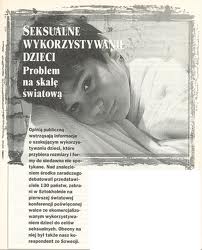 Uwodzenie - grooming
Uwodzenie i wykorzystanie seksualne dzieci przez sprawców kontaktujących się z ofiarami online (online grooming) - zjawisko niezwykle niebezpieczne ze względu na daleko idące konsekwencje i zagrożenie poważną traumą. Jest to szczególna relacja tworzona w Internecie między osobami dorosłymi a dzieckiem w celu ich uwiedzenia i seksualnego wykorzystania.
Cyberprzemoc (mobbing elektroniczny)
Cyberprzemoc
- to przemoc rówieśnicza z użyciem technologii informacyjnych i komunikacyjnych. Technologie te to głównie  internet i telefony komórkowe. Specyfika tych technologii powoduje, że nawet błahe akty CYBERPRZEMOCY stanowią dla ofiar poważny problem, z którym często nie potrafią sobie poradzić. Problem ten w oczywisty sposób dotyczy szkół. W klasie, szatni, świetlicy, stołówce czy na boisku szkolnym dochodzi do aktów przemocy z użyciem telefonów komórkowych lub Internetu. Coraz częściej konflikty pomiędzy rówieśnikami przenoszone są do Sieci.
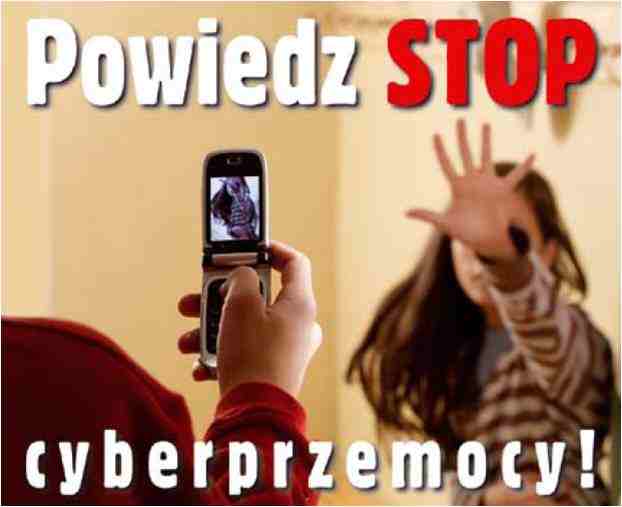 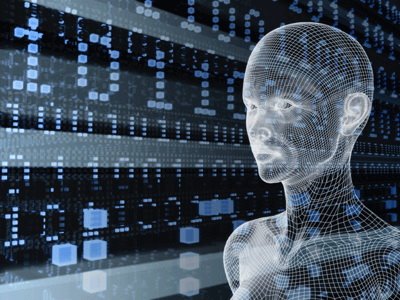 Cyberprzemoc - cechy charakterystyczne, 
które sprawiają, że jest to zjawisko szczególnie niebezpieczne:
anonimowość sprawcy,

 różnorodność form,

 powszechna dostępność w sieci, 24 godziny na dobę, 7 dni w tygodniu,

 szybkość rozpowszechniania materiałów kierowanych przeciwko ofierze,

 zasięg,

 stałe narażenie na atak ofiary niezależnie od miejsca i pory,

 stosunkowo niski poziom kontroli społecznej tego typu zachowań 
     (np. ograniczona wiedza i doświadczenie rodziców  
      związane z korzystaniem z mediów elektronicznych),

 praktycznie niemożliwe usunięcie kompromitujących informacji, zdjęć, filmów   
     itp.
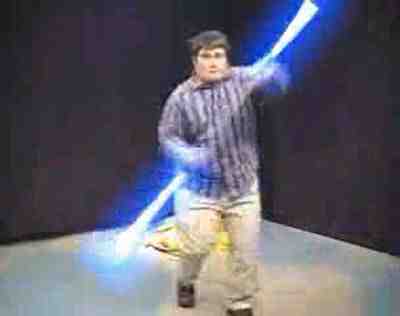 Cyberprzemoc 
– zjawisko szczególnie niebezpieczne:
Star Wars Kid
„Star Wars Kid – amatorski film Kanadyjczyka, który zdobył ogromną popularność w Internecie.
8 listopada 2002r. piętnastoletni wówczas, uczeń liceum nagrał siebie, w szkolnym studiu, wymachującego przyrządem do zbierania piłek do golfa, naśladując jednego z bohaterów Gwiezdnych wojen, Część I: Mrocznego widma - Dartha Maula, walczącego mieczem świetlnym. 19 kwietnia 2003r. jeden z kolegów Ghyslaina znalazł kasetę z nagraniem pozostawioną na kilka miesięcy w szkolnym schowku i umieścił nagranie w sieci p2p Kazaa. Stamtąd film momentalnie rozprzestrzenił się na wiele stron internetowych, sieci eMule, BitTorrent i inne. Powstało wiele jego przeróbek i modyfikacji. Autor filmu był szykanowany przez rówieśników po opublikowaniu nagrania w internecie, z powodu negatywnych skutków udostępnienia filmu pozostawał pod opieką psychiatryczną, jego rodzina zażądała od czterech kolegów autora odszkodowania w wysokości dwustu pięćdziesięciu tysięcy dolarów kanadyjskich. Do rozprawy nie doszło, gdyż strony zawarły porozumienie poza sądem.”
Cyberprzemoc –
zjawisko szczególnie niebezpieczne:
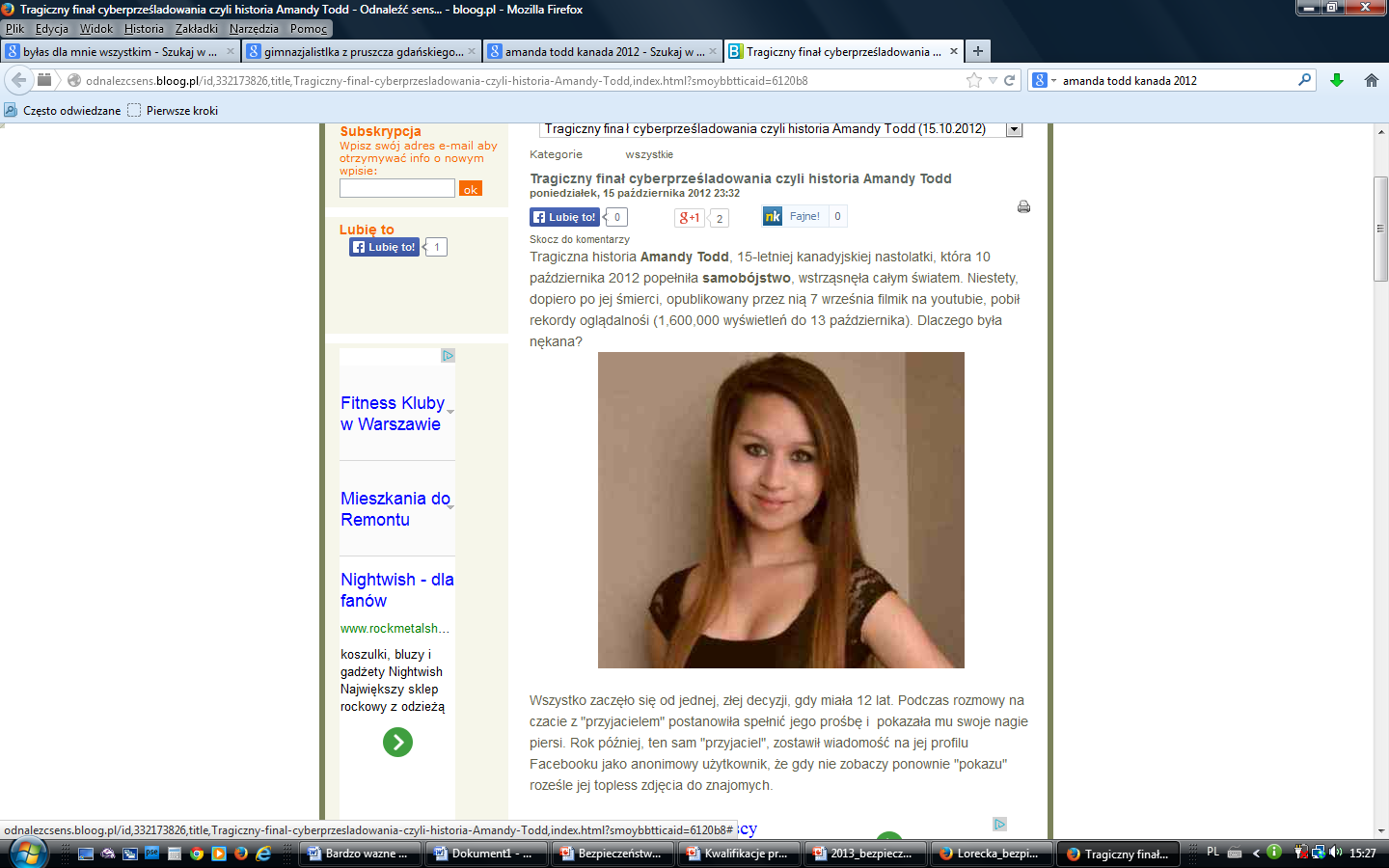 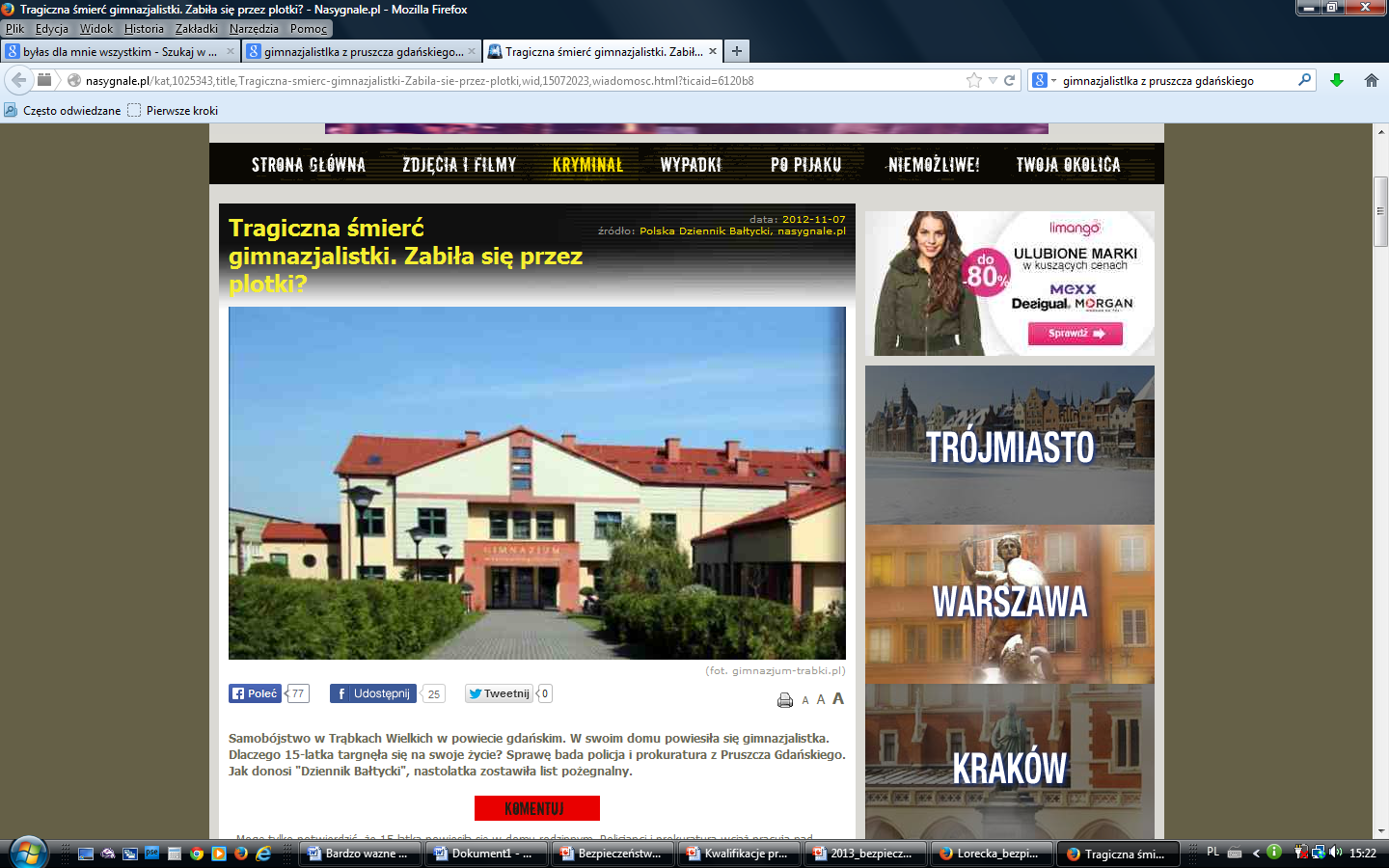 Czy jesteśmy bezradni …
gdy zachodzi podejrzenie, że dziecko jest ofiarą lub sprawcą przemocy w sieci jako szkoła podejmujemy:
Działania profilaktyczne i kampanie informacyjne
 edukacja (zasady odpowiedzialnego i bezpiecznego korzystania z Internetu      i telefonii komórkowej, zagrożenia płynące z użytkowania technologii 
     komunikacyjnych, netykieta, odpowiedzialność prawna, wiedza dotycząca 
     sposobów postępowania w sytuacjach zagrożenia),
 prelekcje, spotkania z ekspertami, konkursy;
Działania prewencyjne:
 filtry, kontrola przeglądanych stron, właściwa reakcja na niepożądane 
     zachowania dzieci i młodzieży;
System zapobiegania cyberprzemocy w szkole:
 podejmowanie interwencji w każdym przypadku ujawnienia lub podejrzenia 
     cyberprzemocy,
 sankcje regulaminowe szkoły,
 kontrakt z rodzicami.
Czy jesteśmy bezradni …
co może szkoła …..
Procedura reagowania w szkole w sytuacji cyberprzemocy:
 Ujawnienie przypadku cyberprzemocy
 Ustalenie okoliczności zdarzenia,
 Zabezpieczenie dowodów,
 Analiza zdarzenia przy udziale dyrektora, pedagoga i wychowawcy,
 Identyfikacja sprawcy:

gdy sprawca jest nieznany należy:
 powiadomienie Policji,
 zawiadomienie administratora serwisu o zablokowaniu materiałów,

gdy sprawca jest znany należy:
 powiadomienie Policji lub sądu rodzinnego,
 powiadomienie rodziców lub opiekunów,
 rozmowa z uczniem sprawcą przemocy o jego zachowaniu,
 zobowiązanie sprawcy do usunięcia materiałów z Sieci.

Działania wobec sprawcy i ofiary cyberprzemocy,
Zastosowanie środków dyscyplinujących wobec sprawcy,
Monitoring.
Jaką pomoc daje szkoła gdy dziecko stało się ofiarą cyberprzemocy…..
wsparcie psychologiczne (poradę, jak ma się zachować, aby zapewnić sobie poczucie bezpieczeństwa i nie doprowadzić do eskalacji prześladowania), 

po zakończeniu interwencji monitorujemy sytuację ucznia  sprawdzając, czy nie są wobec niego podejmowane dalsze działania przemocowe bądź odwetowe ze strony sprawcy,

informujemy rodziców dziecka o problemie i okazujemy im wsparcie i pomoc ze strony szkoły. W rozmowie z nimi pedagog, psycholog lub wychowawca przedstawiają kroki, jakie zostały podjęte w celu wyjaśnienia zajścia oraz zapewnienia bezpieczeństwa poszkodowanemu uczniowi, a także, jeśli to wskazane, proponujemy rodzicom i dziecku pomoc specjalisty (psychologa, pedagoga).
Działania wobec sprawcy cyberprzemocy. 

Gdy sprawca cyberprzemocy jest znany i jest on uczniem szkoły, pedagog szkolny pełniący w szkole rolę koordynatora działań wychowawczych podejmuje dalsze działania.

Rozmowa z uczniem - sprawcą przemocy o jego zachowaniu:
celem rozmowy jest ustalenie okoliczności zajścia, wspólne zastanowienie się nad jego przyczynami i poszukanie rozwiązania sytuacji konfliktowej,
sprawca otrzymuje jasny i zdecydowany komunikat o tym, że szkoła nie akceptuje żadnych form przemocy,
omawiane są z uczniem skutki jego postępowania i przekazywana  jest informacja o konsekwencjach regulaminowych, które zostaną wobec niego zastosowane,
sprawca zostaje zobowiązany do zaprzestania swojego działania usunięcia z sieci szkodliwych materiałów,
ważnym elementem rozmowy jest też określenie sposobów zadośćuczynienia wobec ofiary cyberprzemocy,
jeśli w zdarzeniu brała udział większa grupa uczniów, prowadzone są rozmowy z każdym z nich z osobna, zaczynając od lidera grupy,
nie konfrontuje się sprawcy i ofiary cyberprzemocy.
Działania wobec sprawcy cyberprzemocy.
Powiadomienie rodziców sprawcy i omówienie z nimi zachowania dziecka:

 rodzice sprawcy zostają poinformowani o przebiegu zdarzenia      i zapoznani z materiałem dowodowym, a także z decyzją w sprawie dalszego 
     postępowania i podjętych przez szkołę środkach dyscyplinarnych wobec ich 
     dziecka,

 w miarę możliwości staramy się pozyskać rodziców do współpracy       i ustalić jej zasady,

 podejmujemy próbę wspólnego z rodzicami opracowania projekt kontraktu dla dziecka, określającego zobowiązania ucznia, rodziców i przedstawiciela szkoły  oraz konsekwencje nieprzestrzegania przyjętych wymagań i terminy        realizacji zadań zawartych w umowie.
Działania wobec sprawcy cyberprzemocy.
Objęcie sprawcy opieką psychologiczno-pedagogiczną:

 praca ze sprawcą zmierza w kierunku pomocy uczniowi      w zrozumieniu konsekwencji swojego zachowania, w zmianie postawy      i postępowania ucznia, w tym sposobu korzystania z nowych technologii,

 jeśli szkoła posiada odpowiednie warunki, pomoc psychologiczna może być 
     udzielona sprawcy na terenie szkoły,

 w uzasadnionym przypadku można w toku interwencji szkoła proponuje
     uczniowi (za zgodą rodziców) skierowanie do specjalistycznej placówki      i udział w programie terapeutycznym.
Jak zabezpieczamy dowody w szkole?
Wszelkie dowody cyberprzemocy zostają zabezpieczone i zarejestrowane. Należy zanotować datę i czas otrzymania materiału, treść wiadomości oraz, jeśli to możliwe, dane nadawcy (nazwę użytkownika, adres e-mail, numer telefonu komórkowego itp.) lub adres strony www, na której pojawiły się szkodliwe treści czy profil.

Takie zabezpieczenie dowodów nie tylko ułatwia dalsze postępowanie dostawcy usługi (odnalezienie sprawcy, usunięcie szkodliwych treści z serwisu), ale również stanowi materiał, z którym powinny się zapoznać wszystkie zaangażowane w sprawę osoby: dyrektor i pedagog szkolny, rodzice, a wreszcie policja, jeśli doszło do złamania prawa.
Gdzie szukać pomocy?
Skontaktuj się z np. z:

 Policją jeśli doszło do złamania prawa

  www.helpline.org.pl 

 zadzwoń pod bezpłatny numer telefonu 0 800 100 100.

 FDN „Ogólnopolski telefon zaufania dla dzieci i młodzieży 116 111”.

 www.dyzurnet.pl- serwis, który przyjmuje zgłoszenia dotyczące nielegalnych     
      treści znalezionych w Internecie,

 www.dzieckowsieci.pl- strona zajmująca się zwróceniem uwagi dorosłych      i dzieci na zagrożenia wynikające z nierozważnego korzystania z Internetu,

 www.safeinternet.pl

 www.nask.pl

 www.dbi.pl
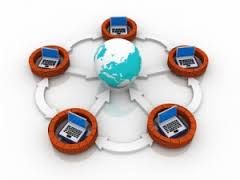 [Speaker Notes: 305973 – 50,87%]
(wszystkie dane statystyczne zawarte w przedmiotowej prezentacji pochodzą z badań przeprowadzonych przez Fundację Dzieci Niczyje oraz Naukową i Akademicką Sieć Komputerową . Pomysł prezentacji zaczerpnięty ze strony www.kuratorium.waw.pl )